КОМИТЕТ ПО ОБРАЗОВАНИЮГОСУДАРСТВЕННОЕ УЧРЕЖДЕНИЕ ОБРАЗОВАНИЯ «МИНСКИЙ ГОРОДСКОЙ ИНСТИТУТ РАЗВИТИЯ ОБРАЗОВАНИЯ»
Круглый стол
для заместителей заведующих  по основной деятельности,
воспитателей учреждений дошкольного образования

ФОРМИРОВАНИЕ ОСНОВ ЭНЕРГО- И РЕСУРСОСБЕРЕЖЕНИЯ У ДЕТЕЙ 
ДОШКОЛЬНОГО ВОЗРАСТА 



  Минск  2013
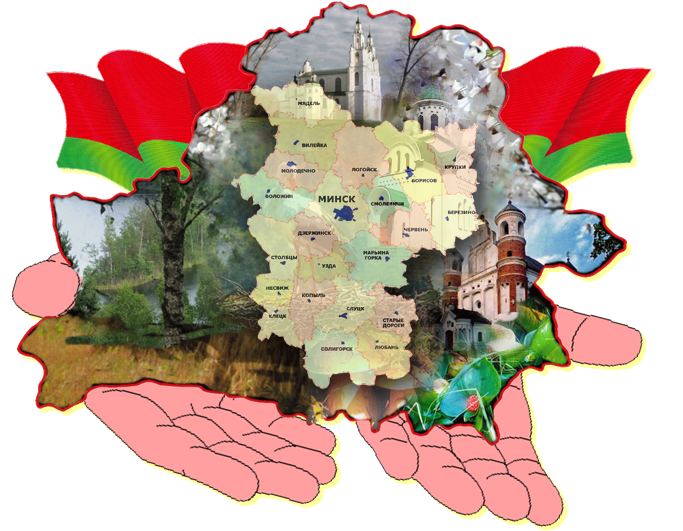 Директива № 3 
Президента Республики Беларусь 
«Экономия и бережливость – 
главные факторы 
  экономической безопасности»


Только совместными усилиями, организованностью
и    дисциплиной    белорусский    народ   обеспечит 
экономическую   безопасность  страны,  прогресс  и 
процветание   независимой  Беларуси. 
                         
Президент Республики Беларусь
                         А.Лукашенко
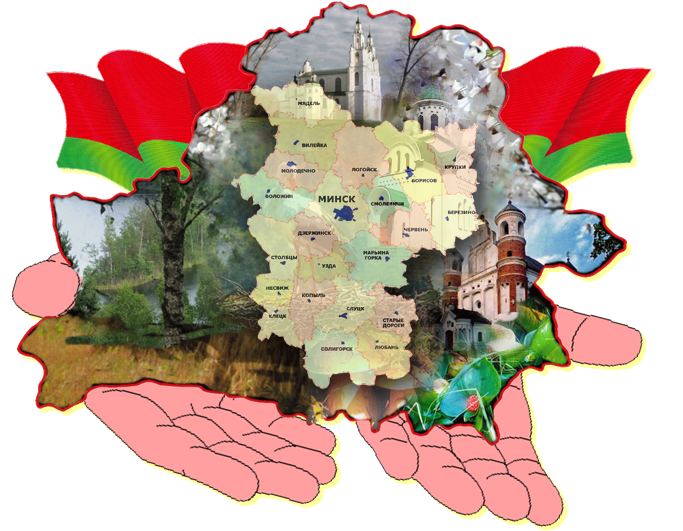 Закон Республики Беларусь 
«Об энергосбережении»

Глава 2. ОСНОВЫ ГОСУДАРСТВЕННОГО УПРАВЛЕНИЯ
ЭНЕРГОСБЕРЕЖЕНИЕМ

      Статья 5. Основные принципы государственного управления в сфере энергосбережения
обучение производственного персонала и населения методам экономии топлива и энергии.
      Статья 17. Информационное обеспечение деятельности по энергосбережению   предполагает:
широкое обсуждение республиканских и региональных программ энергосбережения;
организацию выставок энергоэффективных технологий и оборудования;
представление пользователям и производителям топливно-энергетических ресурсов информации по вопросам энергосбережения;
пропаганду эффективного использования топливно-энергетических ресурсов через средства массовой информации.
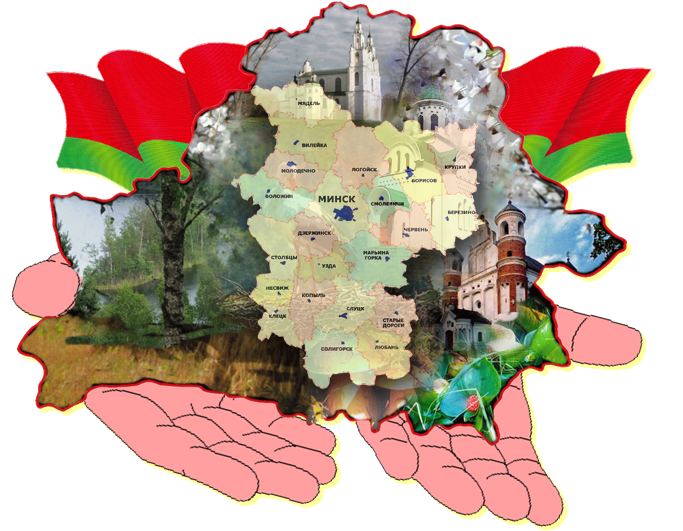 Закон Республики Беларусь
«Об охране окружающей среды»

ГЛАВА 13
ОБРАЗОВАНИЕ, ПРОСВЕЩЕНИЕ И НАУЧНЫЕ ИССЛЕДОВАНИЯ В ОБЛАСТИ ОХРАНЫ ОКРУЖАЮЩЕЙ СРЕДЫ

      Статья 75. Образование в области охраны окружающей среды

        В целях формирования экологической культуры граждан и подготовки специалистов в области охраны окружающей среды устанавливается система образования в области охраны окружающей среды, которая включает дошкольное, общее базовое, общее среднее, профессионально-техническое, среднее специальное, высшее и послевузовское образование, а также повышение квалификации и переподготовку кадров.
       Овладение минимумом экологических знаний, необходимых для формирования экологической культуры граждан, обеспечивается во всех учреждениях образования путем обязательного преподавания основ знаний в области охраны окружающей среды и природопользования.
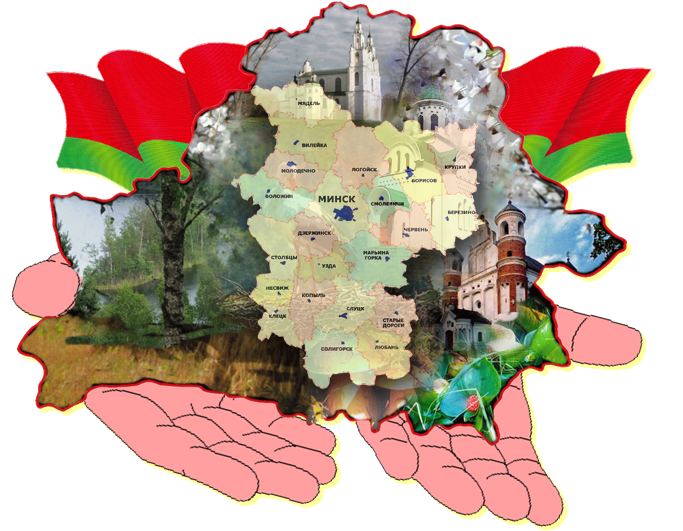 Концепция непрерывного воспитания детей и учащейся молодежи в Республике Беларусь
         ПОСТАНОВЛЕНИЕ МИНИСТЕРСТВА ОБРАЗОВАНИЯ 
РЕСПУБЛИКИ БЕЛАРУСЬ 14 декабря 2006 г. N 125
Глава 4 ВОСПИТАНИЕ ЭКОЛОГИЧЕСКОЙ КУЛЬТУРЫ, КУЛЬТУРЫ БЕЗОПАСНОЙ ЖИЗНЕДЕЯТЕЛЬНОСТИ И ФОРМИРОВАНИЕ ЗДОРОВОГО ОБРАЗА ЖИЗНИ ЛИЧНОСТИ
На уровне дошкольного образования: овладение первоначальными знаниями о природе, о взаимосвязи человека с окружающей природной средой. Формирование гуманного отношения к природе, представления об уникальности каждого живого существа.
42. Условия воспитания экологической культуры личности:
сочетание различных форм, методов и средств формирования 
у обучающихся экологической культуры;
повышение экологической культуры педагогов;
практическая деятельность обучающихся по охране природы
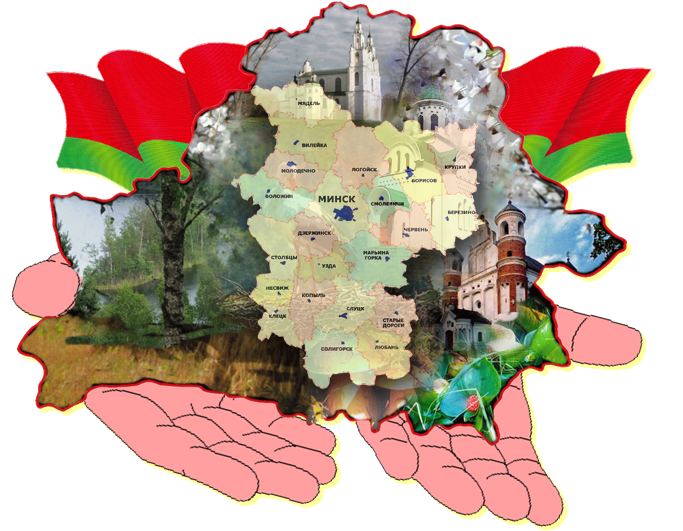 Международные и республиканские мероприятия

2009 год (март) – республиканский конкурс «Энергомарафон-2009»
Цель: сформировать у общественности бережное отношение к использованию энергоресурсов, начиная с дошкольного возраста, понимание необходимости заботы об окружающем мире.
2011 год (ноябрь)– республиканский месячник под девизом «Мы за энергоэффективность!»
Цель  - повысить культуру энергопотребления, сформировать в обществе психологию сбережения энергоресурсов. 
23 марта 2013 года (с 20.30 до 21.30) – участие в международной акции «Час Земли»
Цель: продемонстрировать  обеспокоенность проблемой изменения климата и «проголосовать» за здоровую Планету.
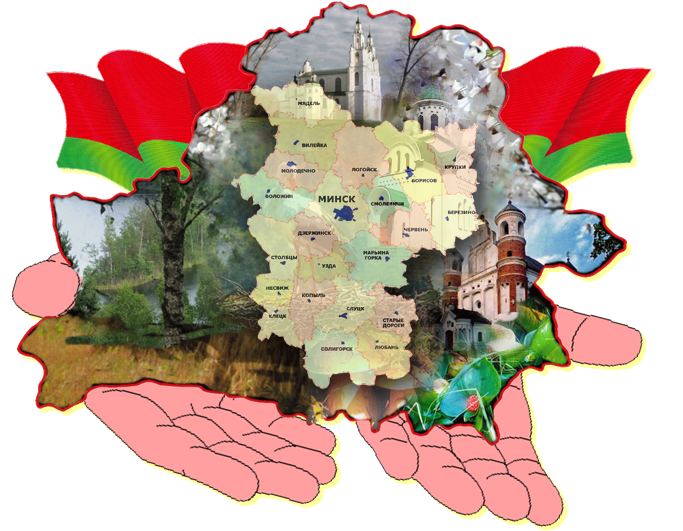 2013 год – ГОД БЕРЕЖЛИВОСТИ

          Цель мероприятий по проведению в 2013 году Года бережливости — обеспечить максимально эффективное и рациональное использование топливно-энергетических, природных, материальных и трудовых ресурсов, совершенствование системы организации производства за счет оптимизации затрат, внедрение энерго- и ресурсосберегающих технологий и техники, соблюдение гражданами принципов экономии и бережливости как на своих рабочих местах, так и в повседневной жизни, воспитание у них культуры потребления энергоресурсов, привитие и реализация соответствующих социальных моделей поведения.
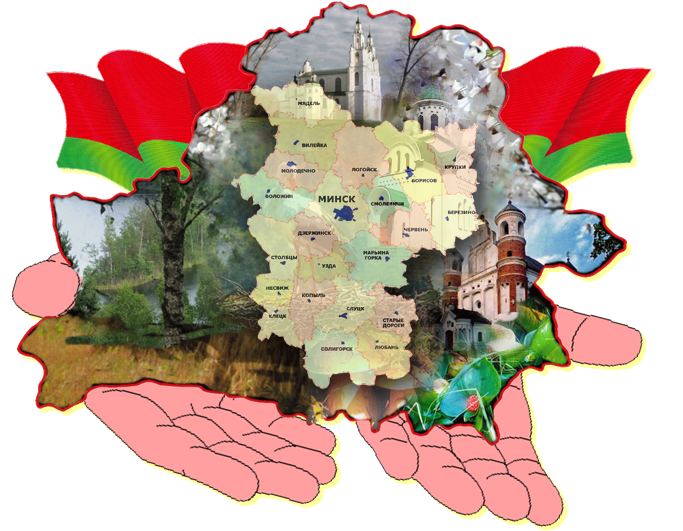 Сайт департамента по энергоэффективности
Главная
О департаменте
Программы
Нормативная база
Надзор и нормирование
Экономика и финансы
Энергосбережение в цифрах
Международное сотрудничество
Мероприятия
Выставки, конференции, семинары
Акции
Экспертный совет
Издательский центр
Обучаемся энергосбережению
Публикации в СМИ
Энергосбережение и дети
Полезные советы
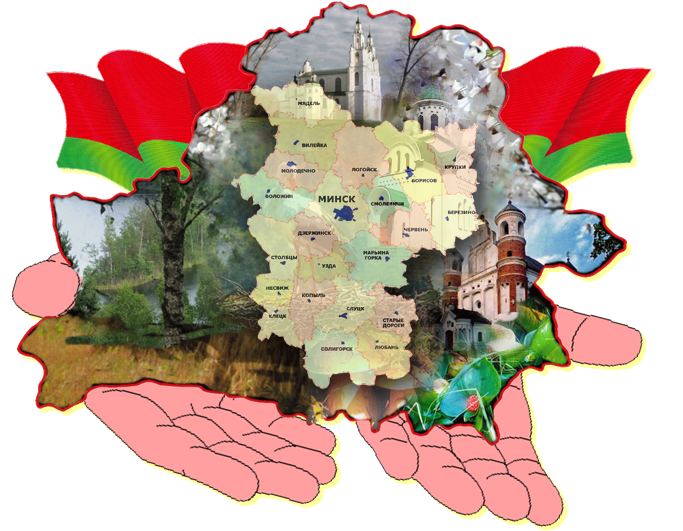 Сайт департамента по энергоэффективности
Из опыта работы д/у № 329 Московского района г. Минска
 Из опыта работы д/у №555 Московского района г. Минска
 Из опыта работы д/у №92 Фрунзенского района г. Минска
 Из опыта работы д/у №565 Фрунзенского района г. Минска
 Из опыта работы д/у №545 Первомайского района г. Минска
 Из опыта работы д/у №466 Первомайского района г. Минска
 Из опыта работы д/у №432 Советского района г. Минска
 Из опыта работы д/у №201 Центрального района г. Минска
 Из опыта работы д/у №478 Заводского района г. Минска.
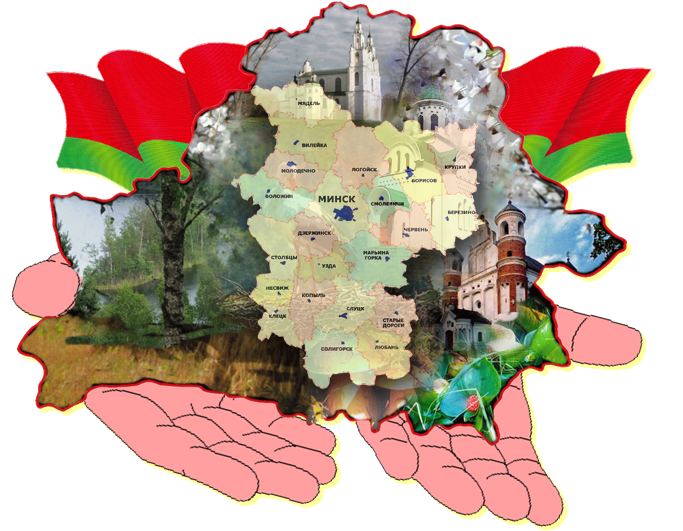 Учебная программа 
дошкольного образования:
реализация идей энерго- 
и ресурсосбережения 
в дошкольном образовании
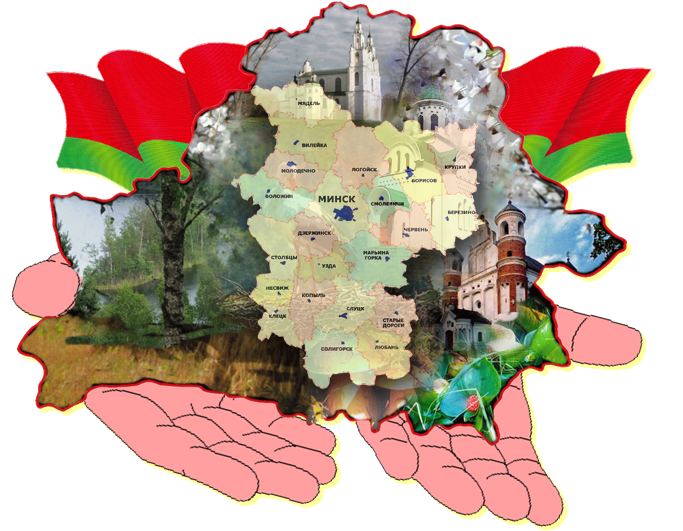 УЧЕБНАЯ ПРОГРАММА ДОШКОЛЬНОГО ОБРАЗОВАНИЯ

2-3 года
 ОБРАЗОВАТЕЛЬНАЯ ОБЛАСТЬ
«Ребенок и общество»
Задачи развития воспитанника в деятельности:
воспитывать:
- бережное отношение к предметам быта и результатам труда взрослых.
                                                      Компонент
   Рукотворный мир

Умения:
- бережное отношение к игрушкам, личным вещам, окружающим предметам как к результатам труда взрослых.
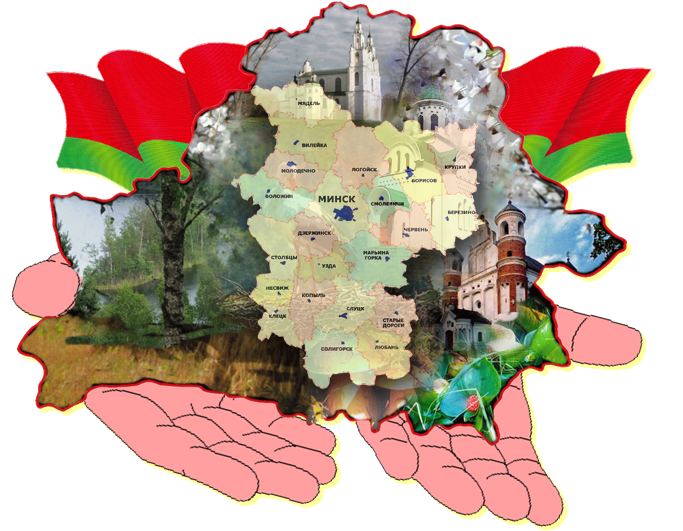 УЧЕБНАЯ ПРОГРАММА ДОШКОЛЬНОГО ОБРАЗОВАНИЯ

2-3 года
 ОБРАЗОВАТЕЛЬНАЯ ОБЛАСТЬ
«Ребенок и природа»
Задачи развития воспитанника в деятельности:

воспитывать:
- познавательное и гуманное отношение к окружающей природе.
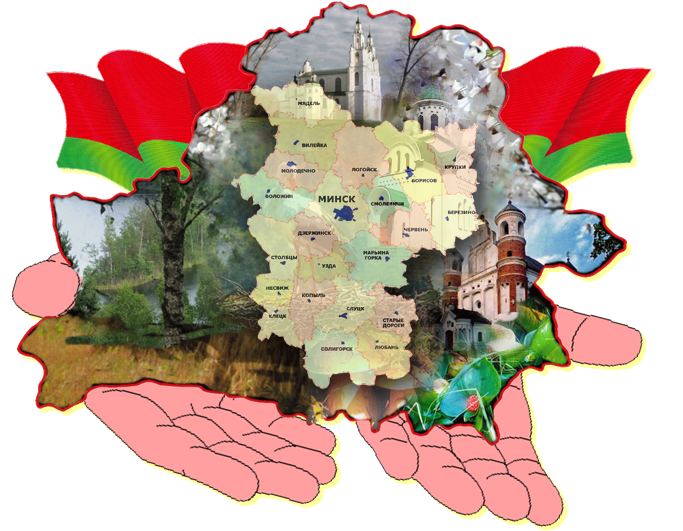 УЧЕБНАЯ ПРОГРАММА ДОШКОЛЬНОГО ОБРАЗОВАНИЯ

3-4 года
 ОБРАЗОВАТЕЛЬНАЯ ОБЛАСТЬ
«Ребенок и общество»
Задачи развития воспитанника в деятельности:
воспитывать:
- уважение к труду взрослых и бережное отношение к продуктам их трудовой деятельности, предметам рукотворного мира ближайшего окружения. 
Компонент
   Трудовая деятельность (труд в природе)

Представления о:
- необходимости выполнения тех или иных трудовых действий по отношению к растениям, животным (элементарные: цветок хочет пить, рыбки проголодались, хомячку в грязной клетке плохо и т. д.).
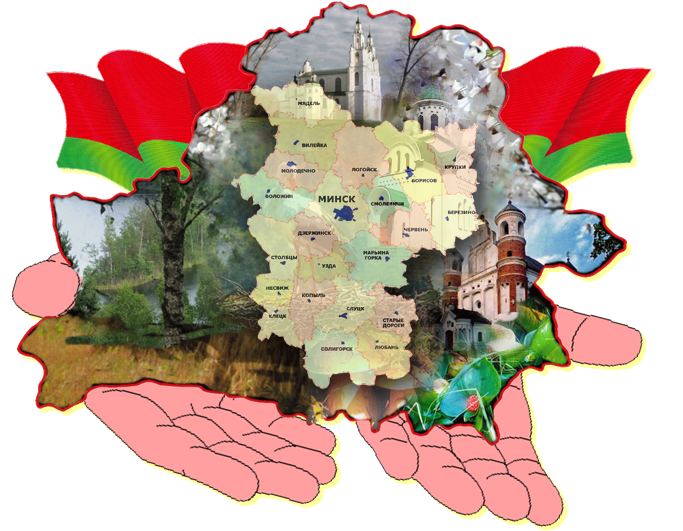 УЧЕБНАЯ ПРОГРАММА ДОШКОЛЬНОГО ОБРАЗОВАНИЯ

3-4 года
 ОБРАЗОВАТЕЛЬНАЯ ОБЛАСТЬ
«Ребенок и природа»
Задачи развития воспитанника в деятельности:

Формировать представления о:
- роли света, тепла, влаги, воздуха, питания в жизни растений, животных, человека
воспитывать:
- гуманное отношение ко всему живому;
- желание заботиться о растениях и животных.
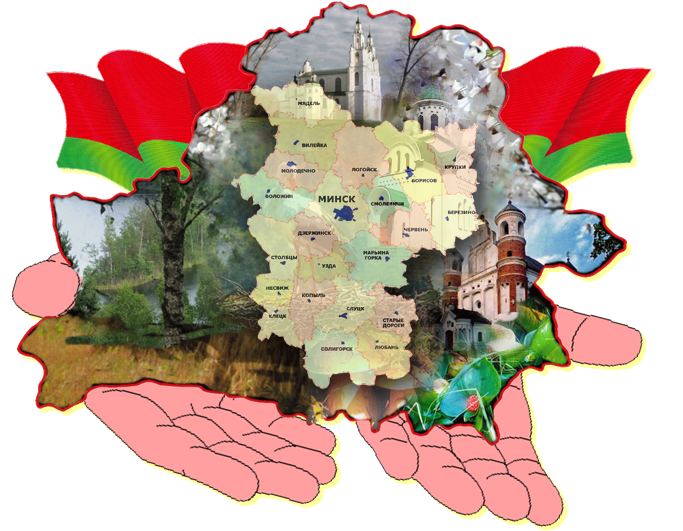 УЧЕБНАЯ ПРОГРАММА ДОШКОЛЬНОГО ОБРАЗОВАНИЯ

4-5 лет
 ОБРАЗОВАТЕЛЬНАЯ ОБЛАСТЬ
«Ребенок и общество»
Задачи развития воспитанника в деятельности:
воспитывать:
- бережное отношение к предметам рукотворного мира, желание бережно обращаться с игрушками, окружающими предметами;
- положительное отношение и уважение к труду, результатам человеческого труда и к тем, кто их создавал . 

Компонент
   Рукотворный мир
Умения:
- пользоваться предметами по назначению и бережно к ним относиться.
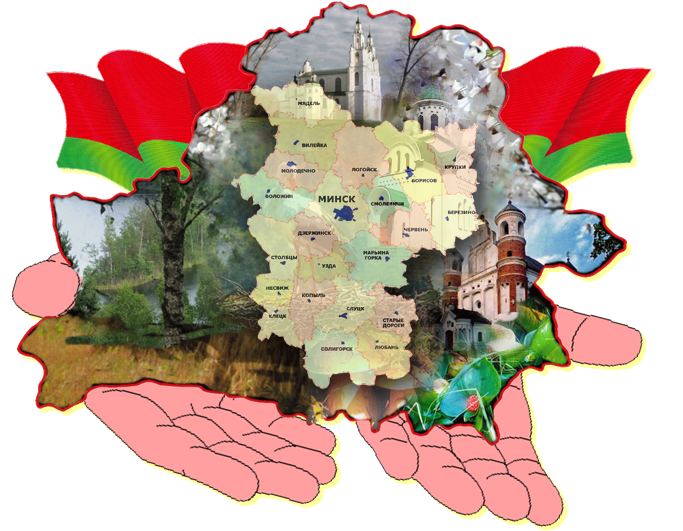 УЧЕБНАЯ ПРОГРАММА ДОШКОЛЬНОГО ОБРАЗОВАНИЯ

4-5 лет
 ОБРАЗОВАТЕЛЬНАЯ ОБЛАСТЬ
«Ребенок и природа»
Задачи развития воспитанника в деятельности:
развивать:
- умения и навыки гуманного обращения с животными и растениями;
- желание заботиться о них. 
      формировать представления о:
 целостности природных сообществ; 
 взаимосвязи и взаимозависимости живой (человека, животных и растений) и неживой природы. 
      воспитывать:
- гуманное и бережное отношение к живым существам, к их среде обитания;
стремление оберегать природу . 
Компонент
   Взаимосвязи в природе
      Формировать представления о: 
правилах поведения человека в природных сообществах, созданных руками человека.
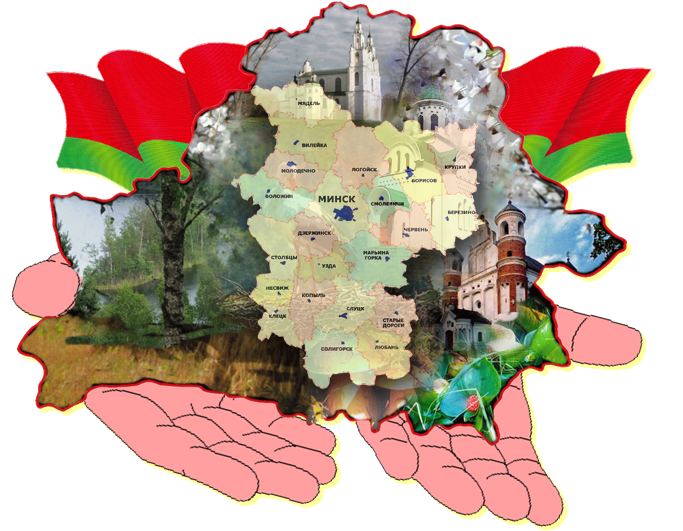 УЧЕБНАЯ ПРОГРАММА ДОШКОЛЬНОГО ОБРАЗОВАНИЯ

5-6 лет
 ОБРАЗОВАТЕЛЬНАЯ ОБЛАСТЬ
«Ребенок и общество»
Задачи развития воспитанника в деятельности:
воспитывать:
- бережное отношение к предметам, используемым в играх, быту и повседневной жизни;
уважение и бережное отношение к труду взрослых, к людям разных профессий. 
Компонент
Самопознание
формировать умения:
 - оценивать свои поступки с позиции общих ценностей: добро — зло, справедливо — не справедливо, хорошо — плохо;
- ориентироваться на мотивацию своего поведения с позиции гуманности, доброжелательности, справедливости, сопереживания;
- элементарного самоконтроля и саморегуляции своих действий;
- осознавать себя субъектом деятельности.
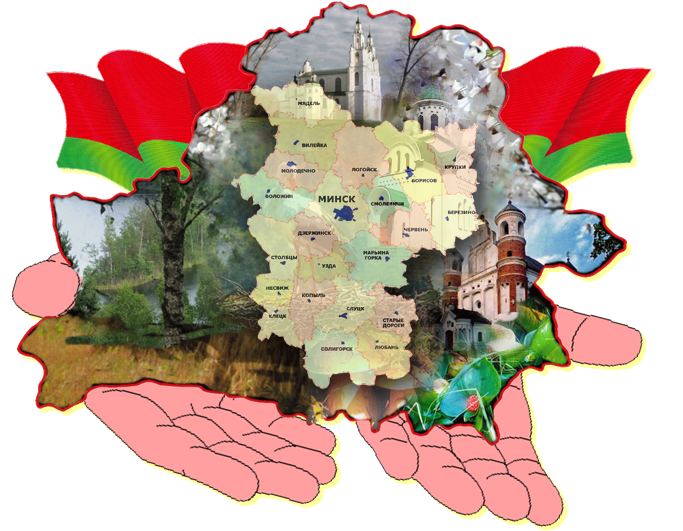 УЧЕБНАЯ ПРОГРАММА ДОШКОЛЬНОГО ОБРАЗОВАНИЯ

5-6 лет
 ОБРАЗОВАТЕЛЬНАЯ ОБЛАСТЬ
«Ребенок и общество»
Компонент
Рукотворный мир
формировать умения:
- пользоваться предметами в соответствии с их особенностями и назначением, бережно к ним относиться. 

Компонент
   Трудовая деятельность (труд в природе)
формировать умения:
-  ухаживать за растениями (перекапывать почву, сеять семена, поливать растения, рыхлить землю, пропалывать грядки, совместно со взрослым собирать урожай);
- ухаживать за животными (периодически кормить, менять воду, убирать клетки, совместно с педагогом чистить аквариум).
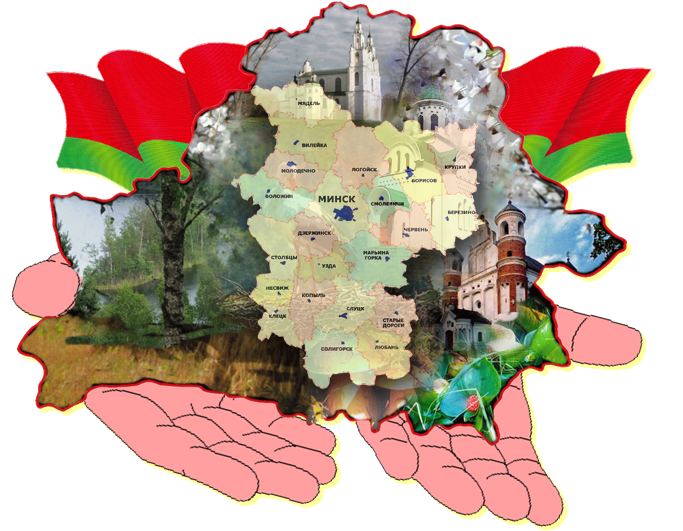 УЧЕБНАЯ ПРОГРАММА ДОШКОЛЬНОГО ОБРАЗОВАНИЯ
5-6 лет
 ОБРАЗОВАТЕЛЬНАЯ ОБЛАСТЬ
   «Ребенок и природа»
Задачи развития воспитанника в деятельности:
развивать:
чувство радости от единения с природой, осознания себя человеком, частью живой природы;
умения и навыки гуманного обращения с живым существом, интерес к разнообразным видам деятельности в живой и неживой природе;
стремление и навыки активного участия в охране природы;
формировать представления о (об):
том, что животные и растения живут не изолированно, а в сообществах (лес, луг, водоем и т. д.);
углублять представления о целостности и уникальности каждого природного сообщества; 
воспитывать:
нравственное (сопереживание, сочувствие), эстетическое, познавательное отношение к природе;
уважительное отношение к уникальности каждого живого существа и сообщества, в котором оно живет;
бережное отношение ко всем живым существам, к их среде обитания;
ответственность за состояние природы ближайшего окружения.
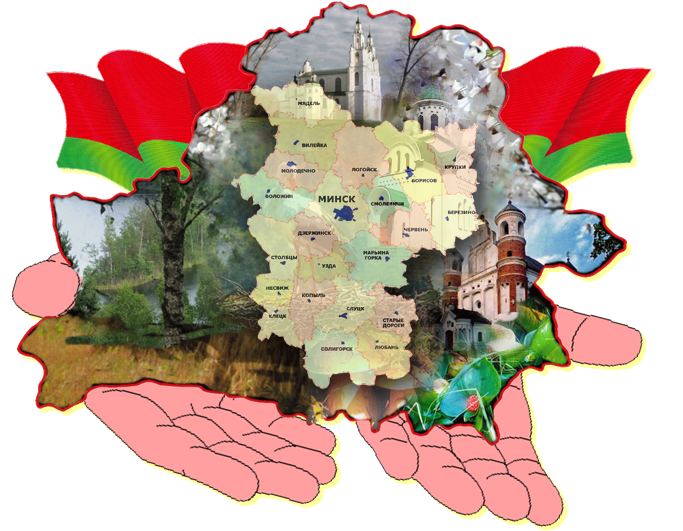 УЧЕБНАЯ ПРОГРАММА ДОШКОЛЬНОГО ОБРАЗОВАНИЯ

5-6 лет
 ОБРАЗОВАТЕЛЬНАЯ ОБЛАСТЬ
   «Ребенок и природа»
    Компонент
   Взаимосвязи в природе

Представления о:
- состоянии природы Земли, необходимости чистого воздуха, воды, почвы для растений, животных, человека; 
- Красной книге Республики Беларусь (3—4 животных и растения);
- правилах поведения человека в природных сообществах.
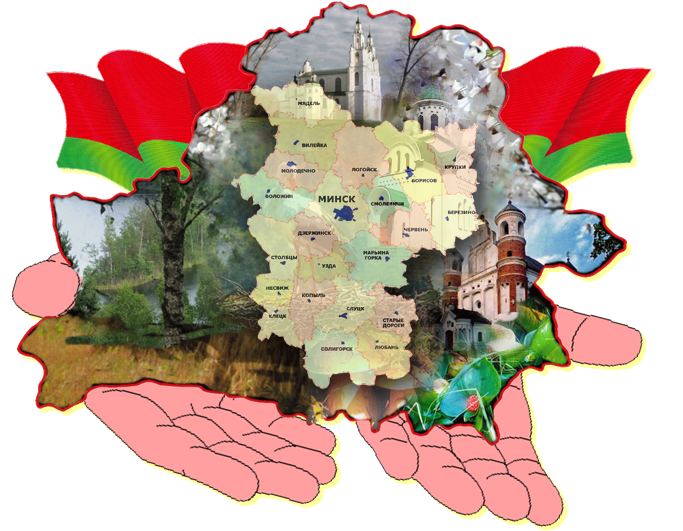 ЗАКЛЮЧИТЕЛЬНАЯ РЕФЛЕКСИЯ
«ПРОДОЛЖИ ФРАЗУ»

    Сегодня я узнала …

    Тема круглого стола заставила меня задуматься…

    В практике своей работы я обязательно…

    Меня очень заинтересовал(о)…

    Мои ожидания сегодня…

    Сегодня мне мешало…

    В дальнейшем мне хотелось бы…